Vraag 1
Wat zijn de belangrijkste ontwikkelingen van de afgelopen 10 jaar die de inzichten in de kliniek hebben veranderd?
Diagnostiek
Steeds efficiëntere diagnostiek
Klinische beslisregels
Aangepaste d-dimeer afkapniveau’s
Tweede en eerste lijns populaties

In tenminste 30% van de patiënten met een verdenking VTE is geen beeldvorming nodig
Behandeling – deels thuis
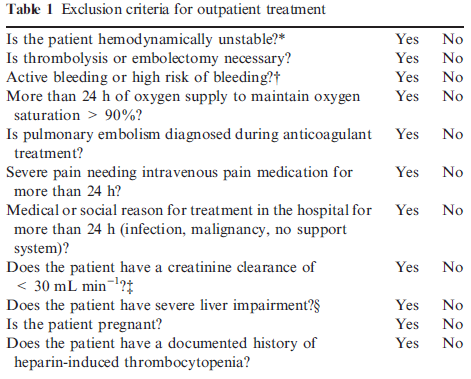 Van ziekenhuis naar thuisbehandeling
Jaren 1990 voor DVT (LMWH)
Na 2000 in selecte gevallen ook voor PE…

Betere risicostratificatie voor echte laag risico PE patiënten
PESI, simplified PESI
Hestia (NL, Zondag et al, 2011)
(s)PESI score
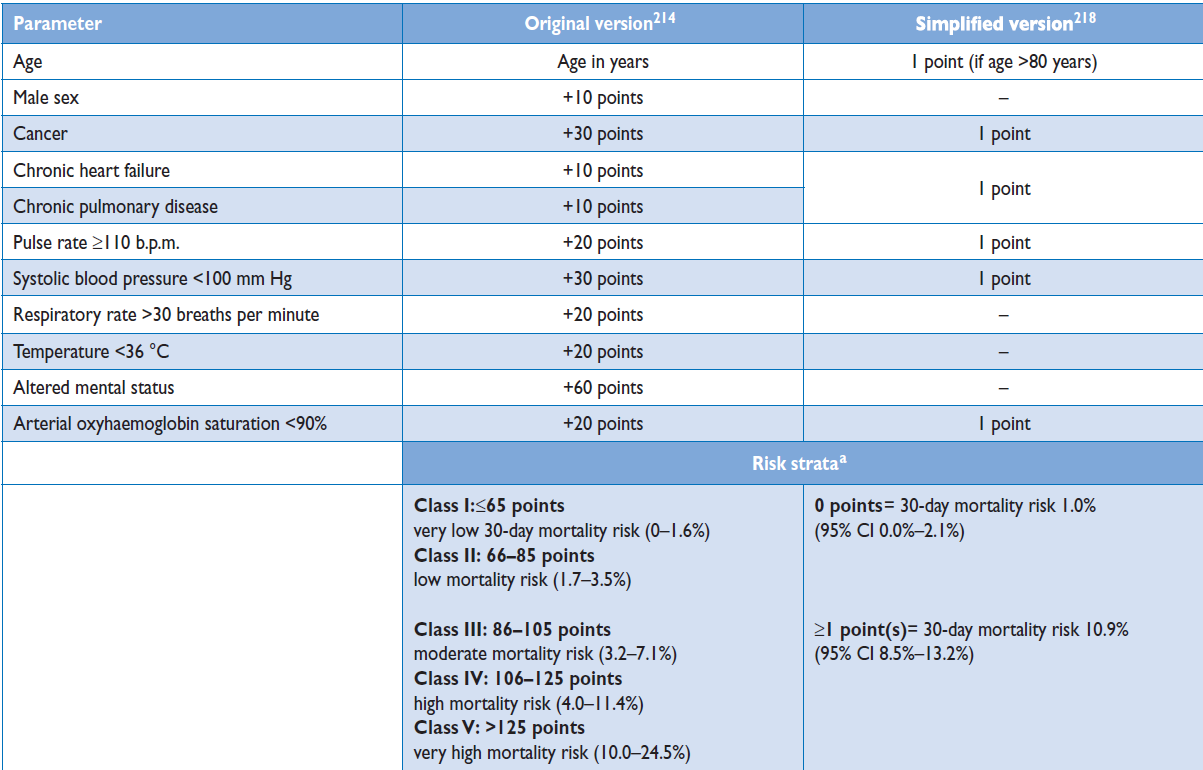 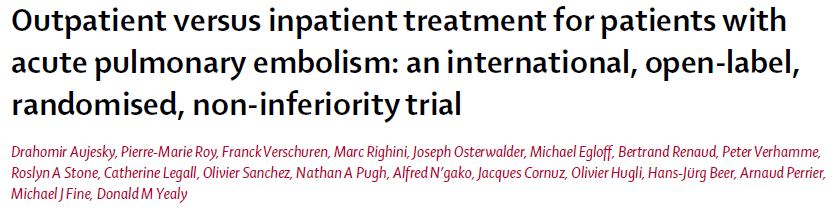 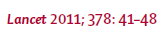 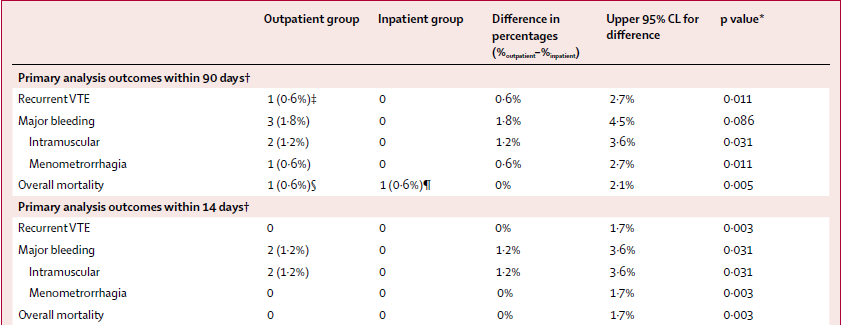 Behandeling -Nieuwe orale anticoagulantia
Schulman, N Engl J Med 2009; Schulman Circulation 2014; Bauersachs. N Engl J Med 2010; Buller N Engl J Med 2012; Agnelli  N Engl J Med 2013
Recidief VTE of VTE-overlijden
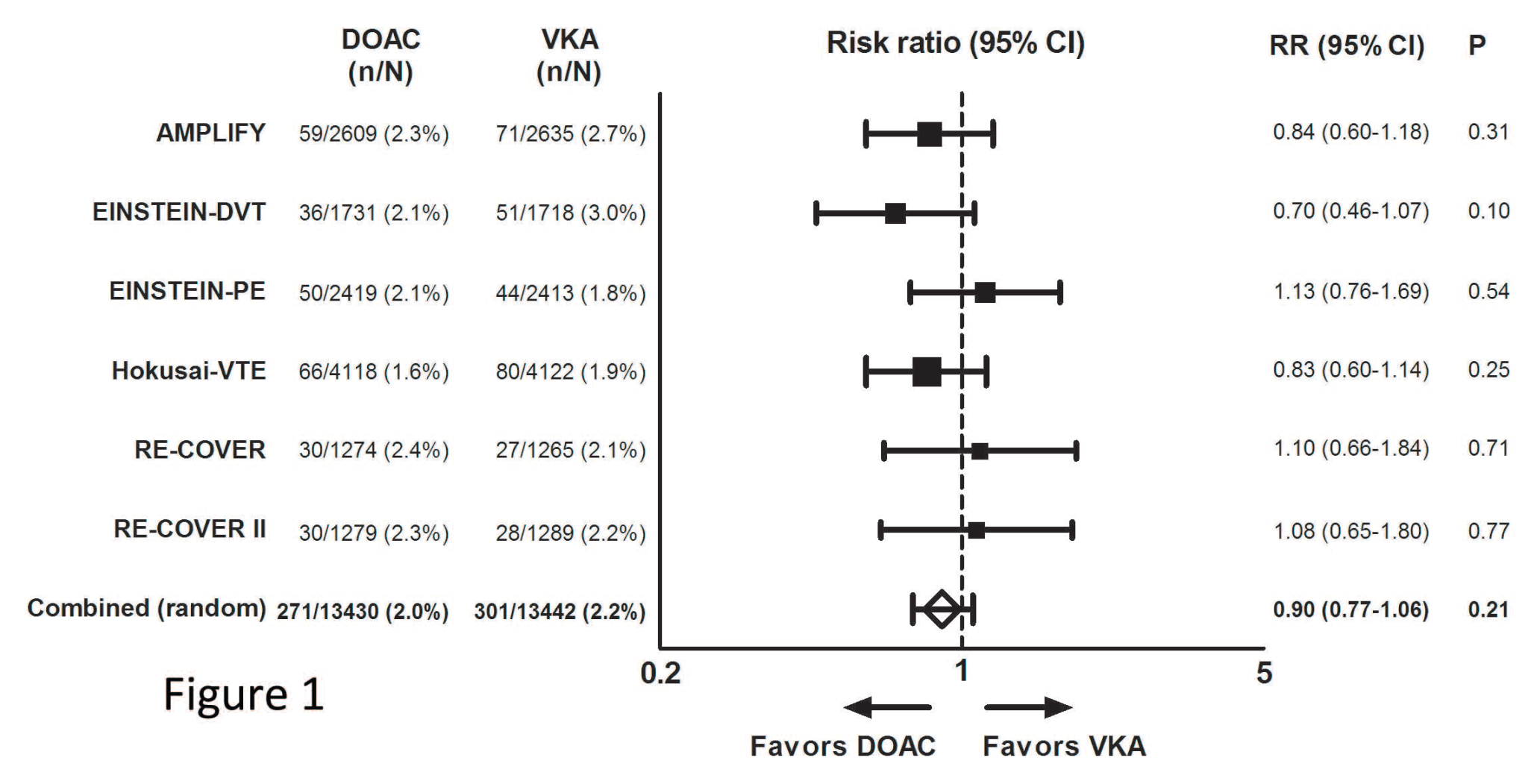 Van Es, N. Blood 2014
Major bleeding
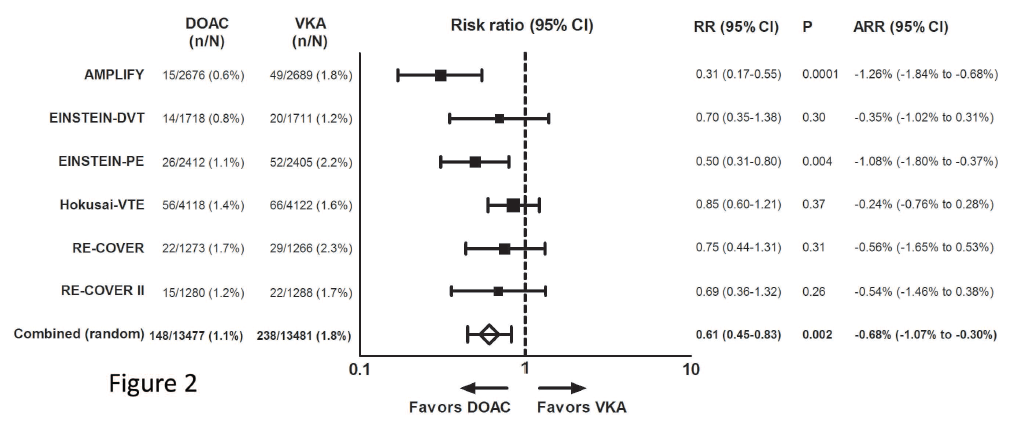 Van Es, N. Blood 2014
Bloedingen
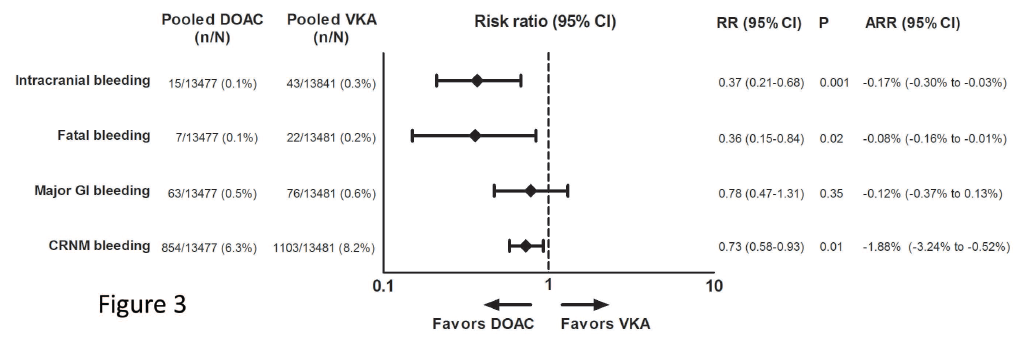 Intracraniële bloedingen 0.1% vs 0.3%; NNT 502
Fatale bloedingen 0.1% vs 0.2%; NNT 935
Van Es, N. Blood 2014
Vraag 2
Welk lopend onderzoek schept grote verwachtingen?
Langere behandeling – voor wie niet?
Hoog risico op recidief
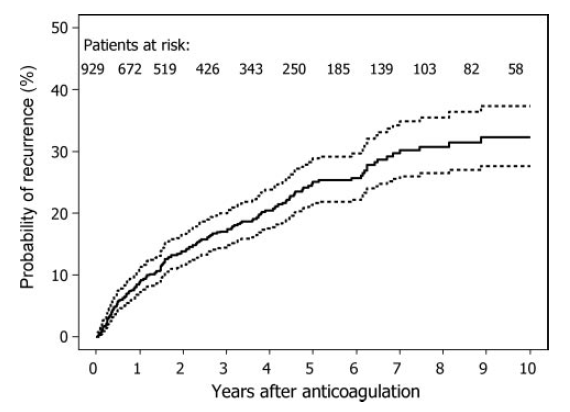 Eichinger Circulation 2010
Predictie voor recidief VTe
Predictie regels bij idiopathische VTE
Geslacht
D-dimeren
Resttrombose
Vienna
Men continue and her do 2

Gericht op voorspellen van laag risico
Doorgaan met antistolling na VTE
Major and CRNM bleeding
Blijvende vragen
Nog veiliger antistollen?
Dus lagere drempel
Minder acceptatie van het hoge risico oprecidief VTE 
Met welke middelen?
Bv aspirine tov low-dose NOAC
Vraag 3
Welke techniek of kennis, waarmee  de patiënt beter geholpen zou kunnen worden, ontbreekt nu?
Voorkomen van PTS
Aggressieve initiële behandeling van DVT?
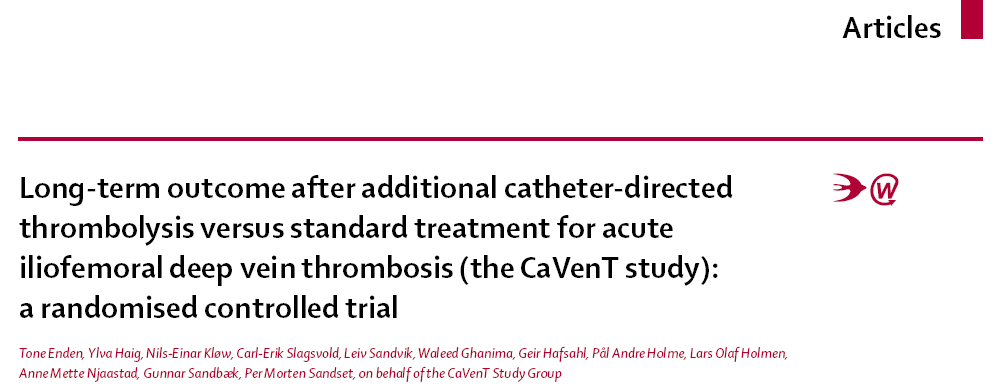 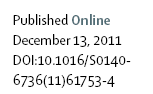 Resultaten
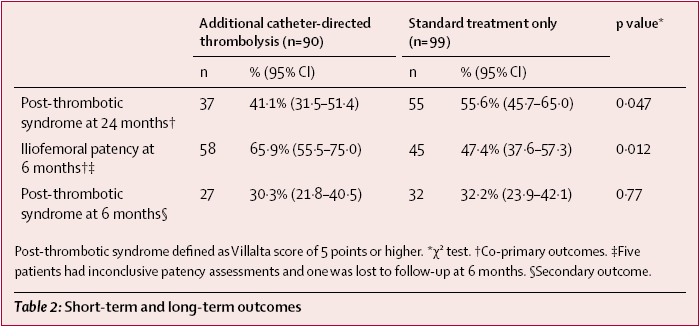 9% major bleeds
2 grote trials onderweg (CAVA, ATTRACT)
ARR 14 (95%CI 0.2-28)
NNT 7 (95%CI 4-502)
Vraag 4
Welk onderzoek is hard nodig om de kliniek te verbeteren?

(korte/lange termijn)
Vermijden mortaliteit
Risicostratificatie PE
Bij welke patienten weten risico’s trombolyse op tegen de nadelen?
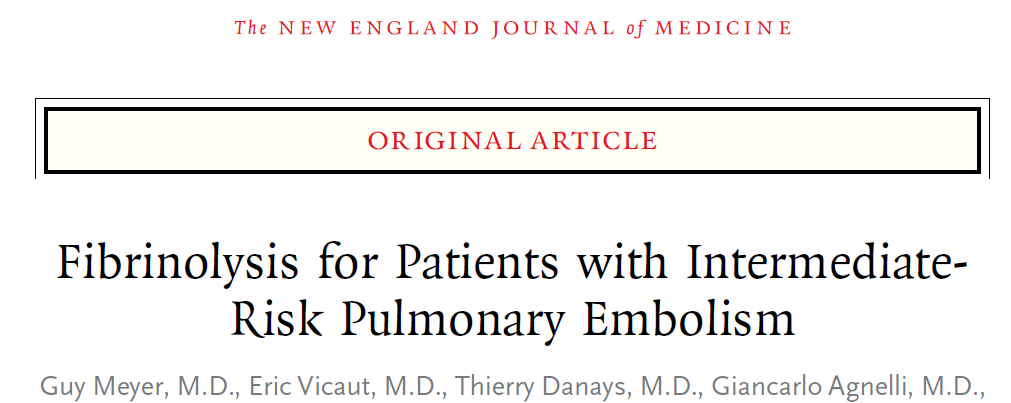 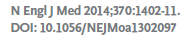 Vermijden PTS
Leidt betere therapie tot minder PTS
Hoe zit het nu met de kousen?

Is agressieve initiële behandeling zinvol?
Speciale patientgroepen
Optimale behandeling en preventie van VTE bij
Patienten met kanker
Zwangeren
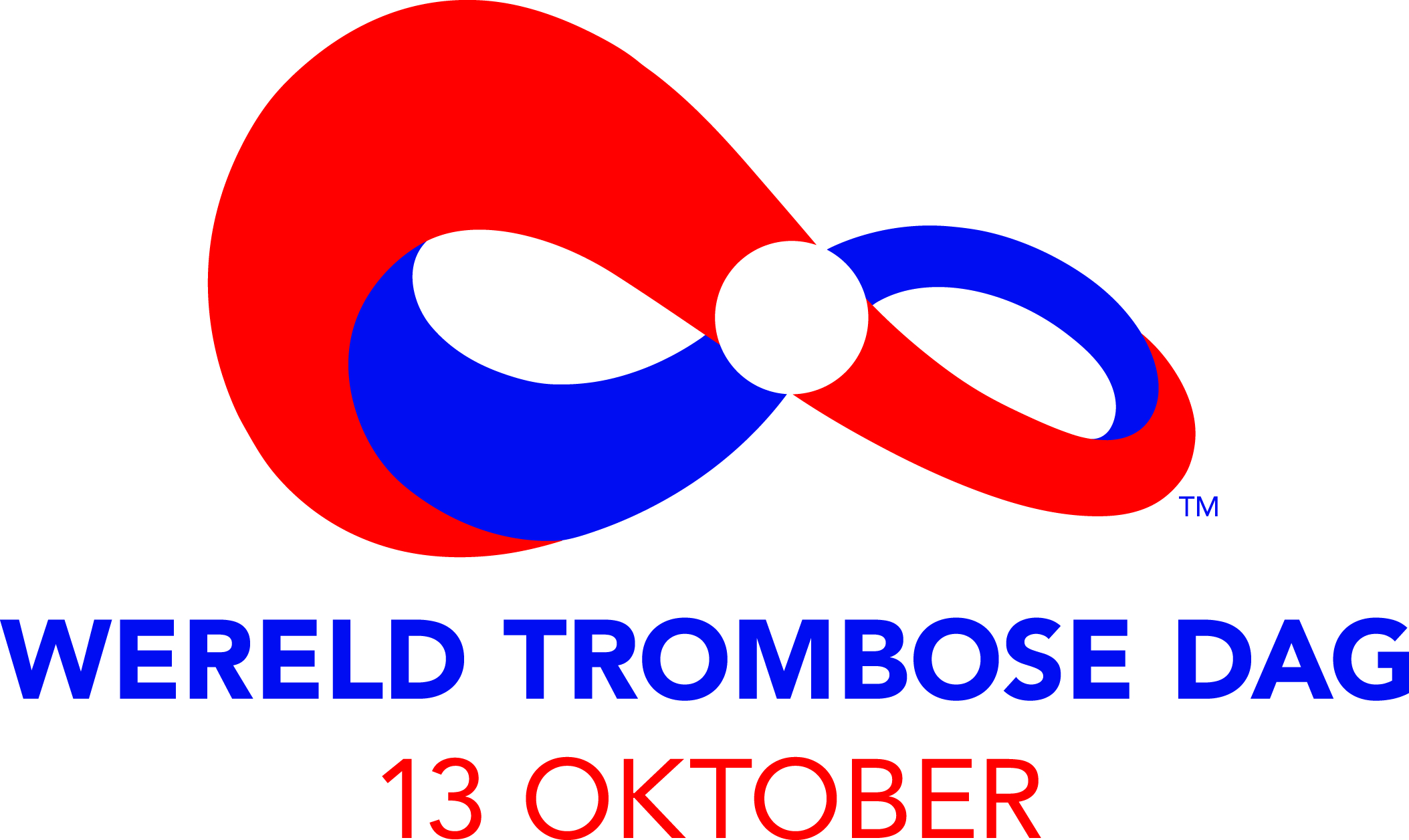